ШКОЛА ТРАНСПОРТА 
	ПИНКИ 
			СЕРБИЯ
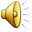 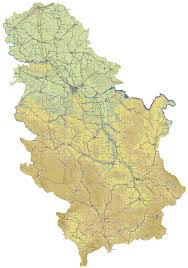 Сербия - одна из стран Балканского полуострова, которая славится богатой историей, невероятной красотой и удивительным населением. Это страна романтической природы, приветливых людей, современных городов, курортов и монастырей, рек и озер, гор и равнин.
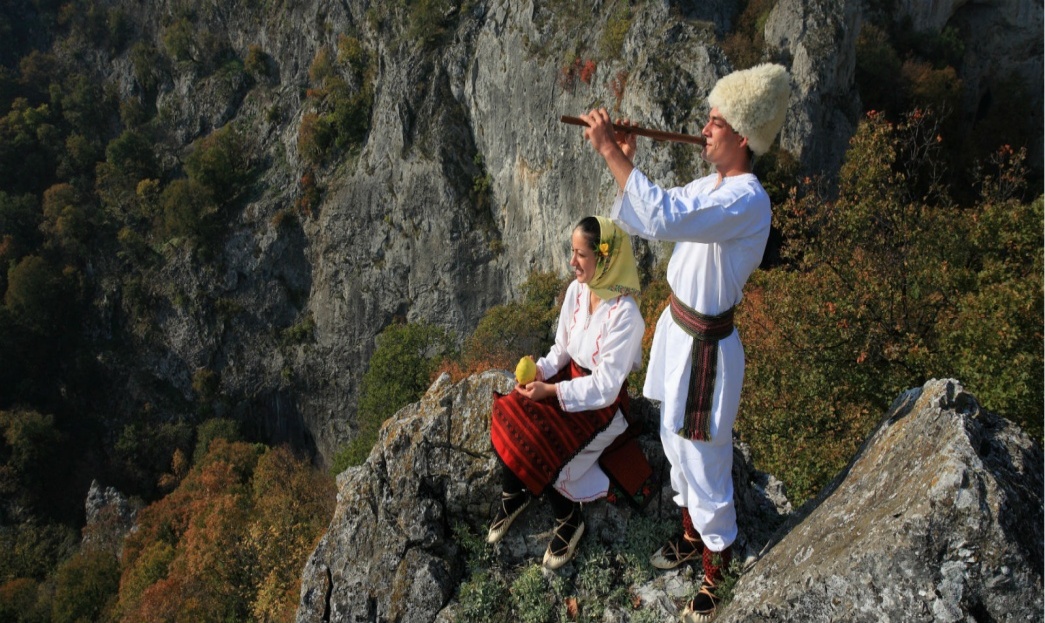 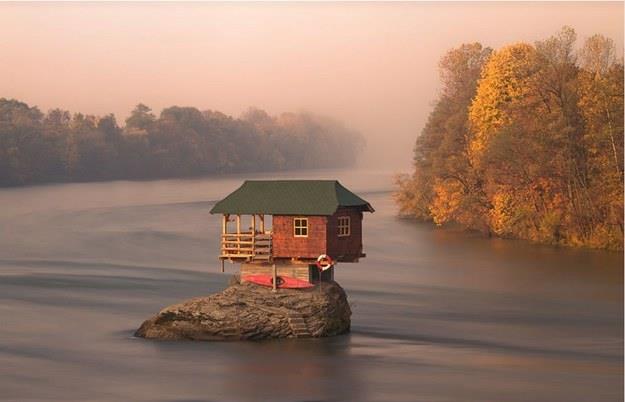 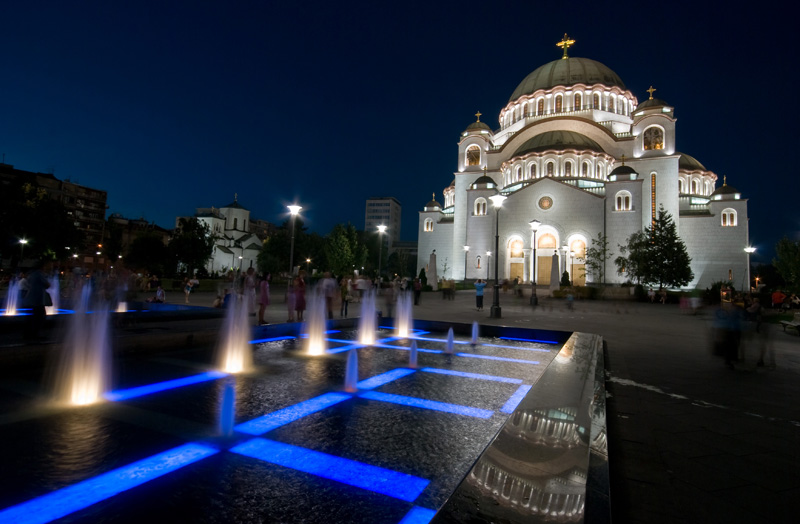 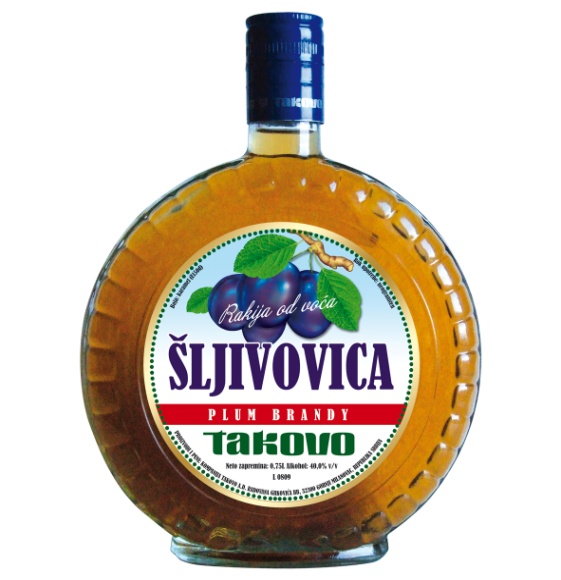 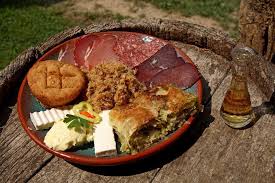 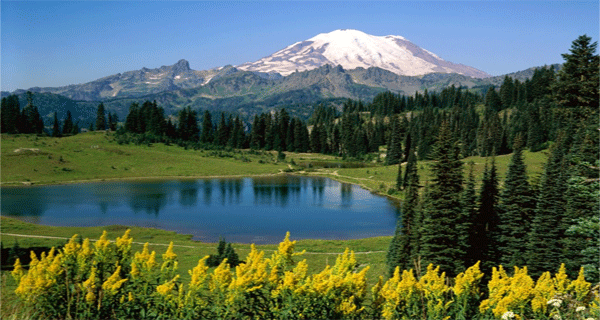 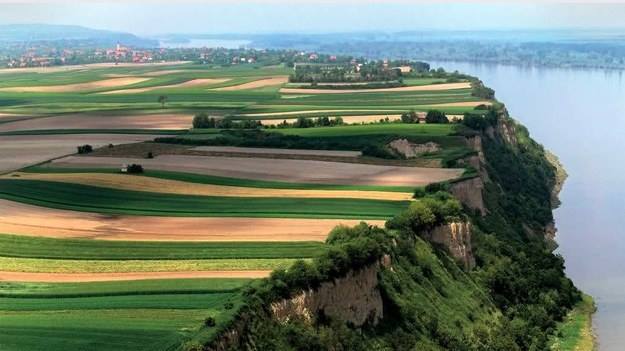 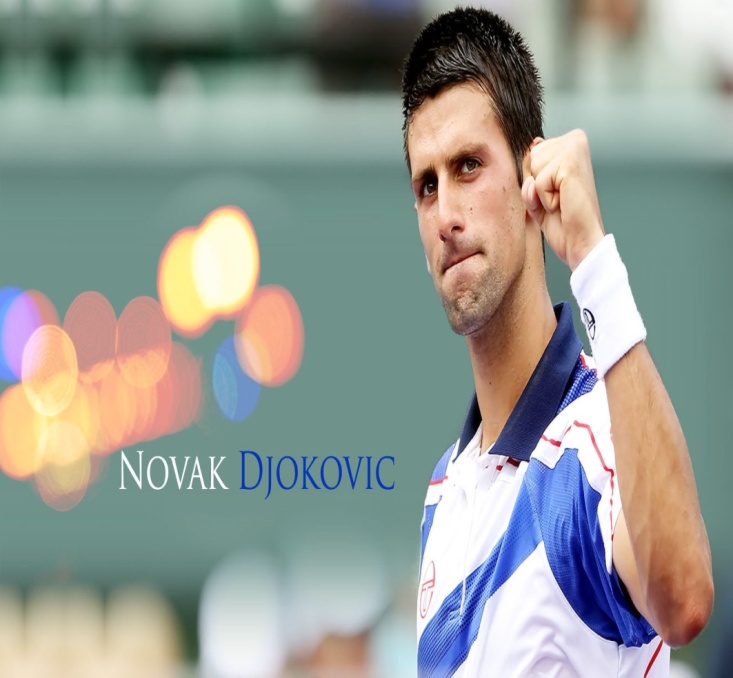 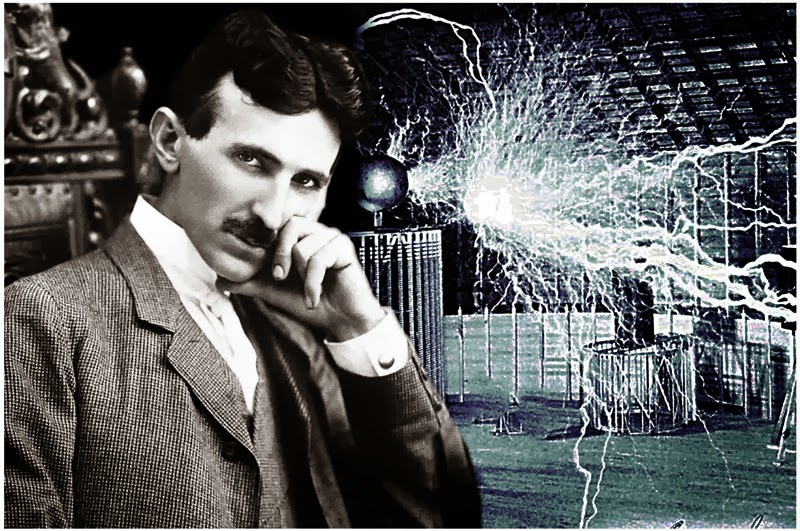 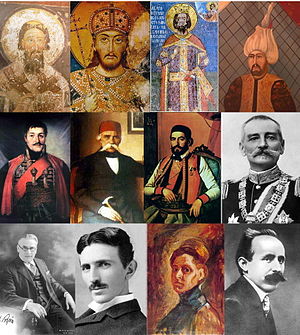 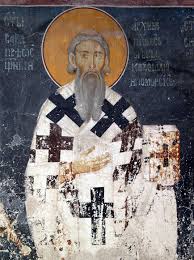 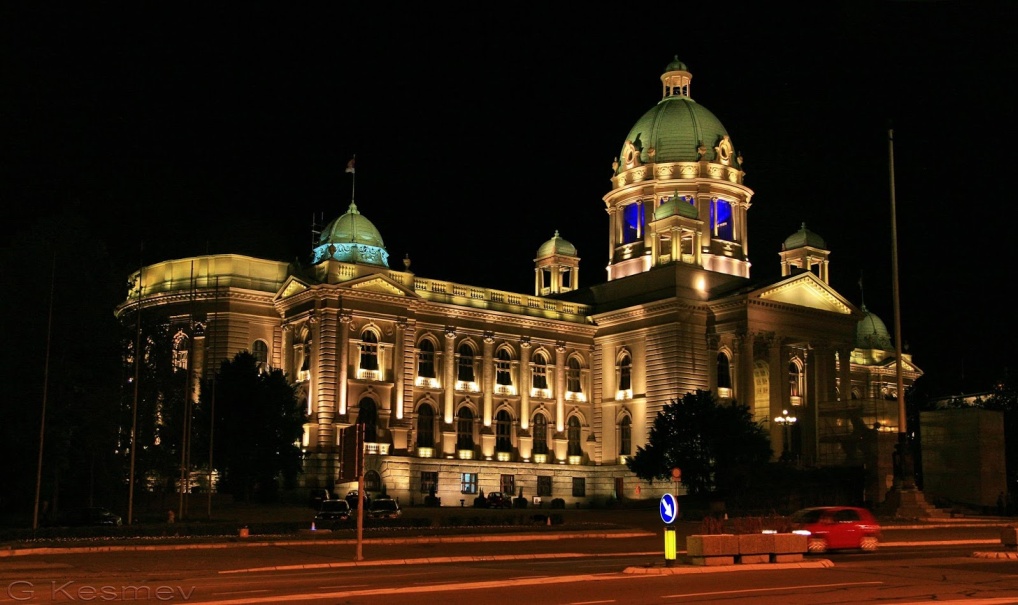 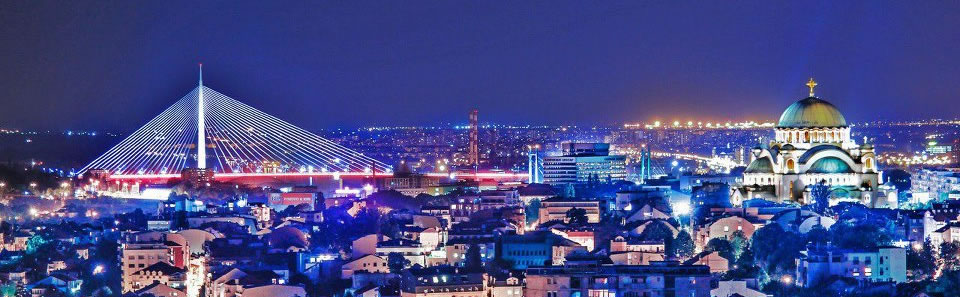 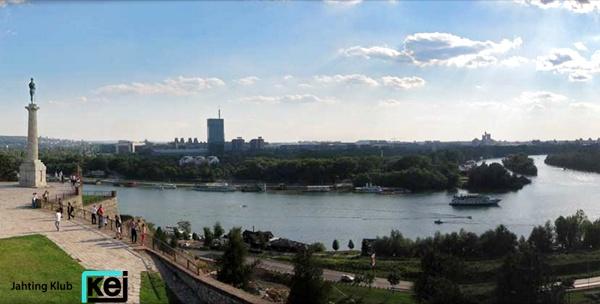 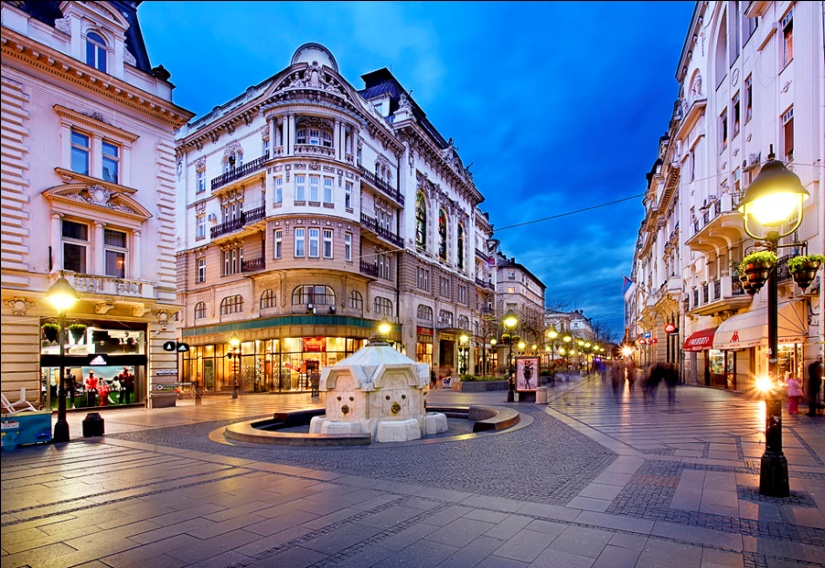 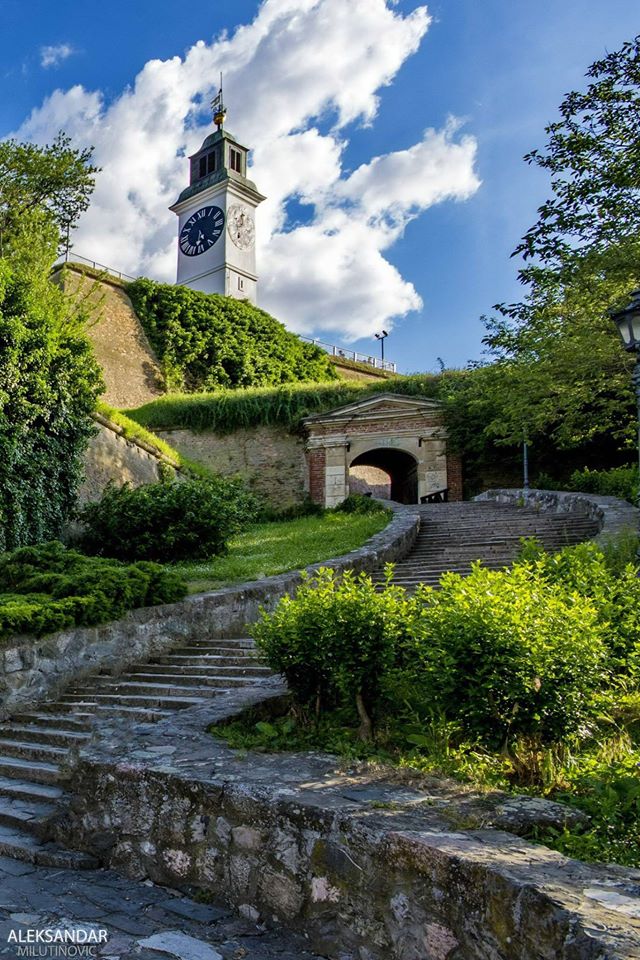 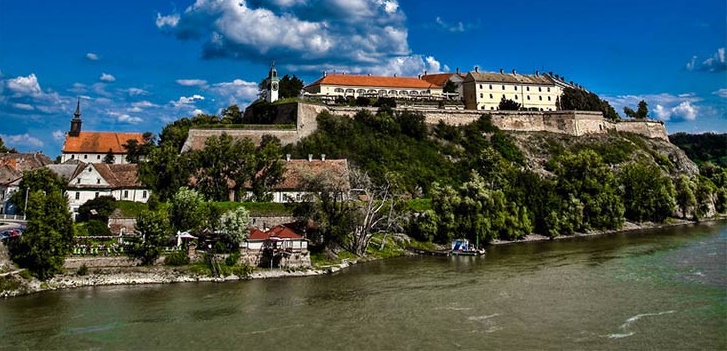 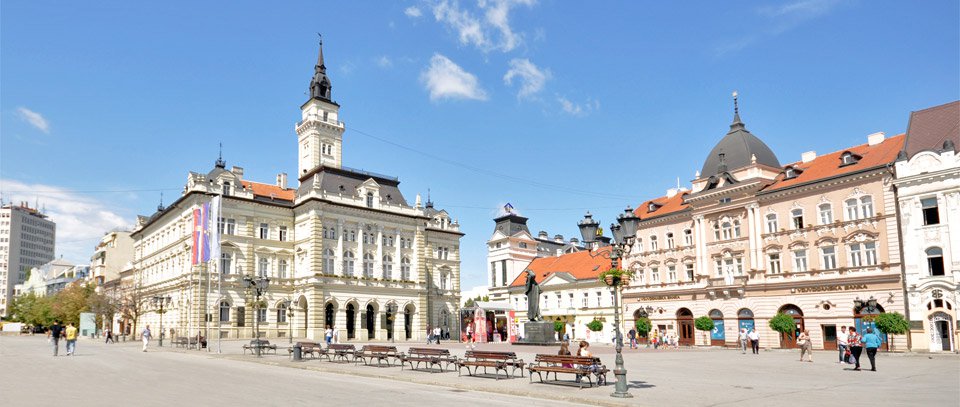 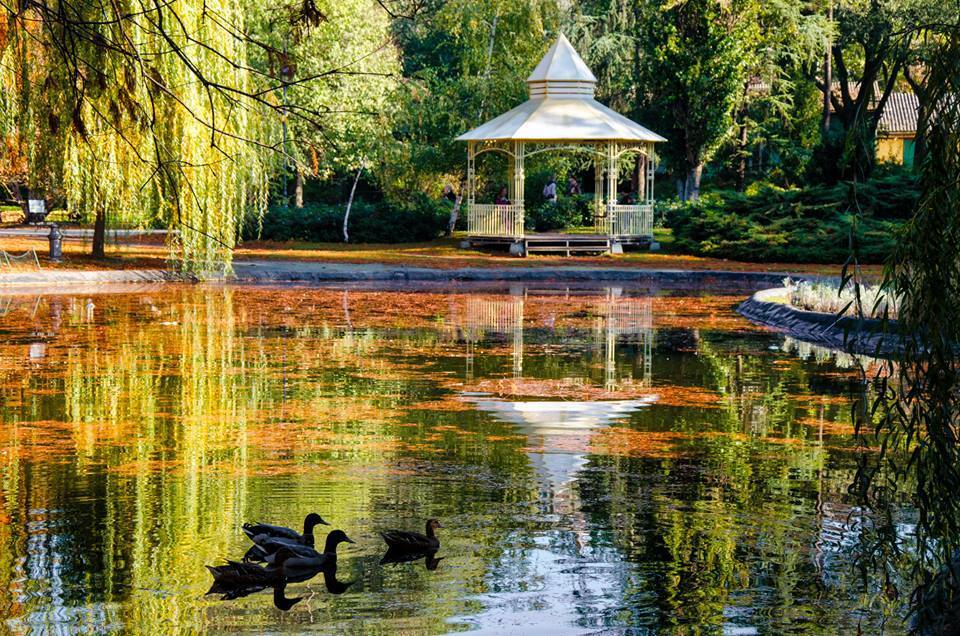 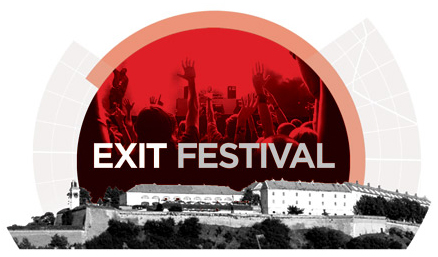 НАША  ШКОЛА  СОЗДАНА  1986 ГОДА И НАХОДИТСЯ НА УЛИЦЕ ШУМАДИЙСКАЯ  12 А  НЕДАЛЕКО  ОТ  ЦЕНТРА  ГОРОДА . ЗАНИМАЕТ  ПЛОЩАДЬ  ОКОЛО 7000 КМ 2 .
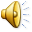 ЭТО   НАША  ШКОЛА  В  НОВИ  САДЕ
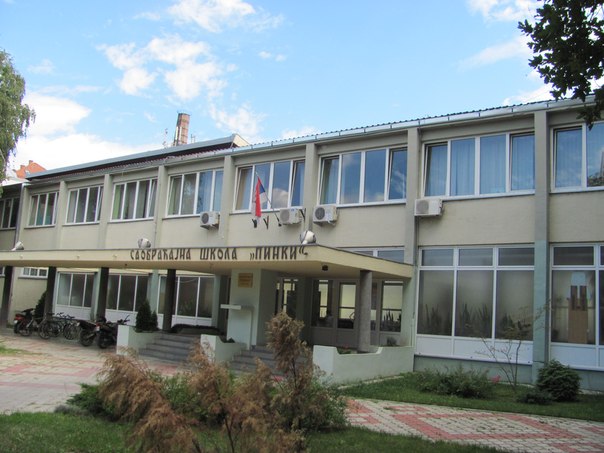 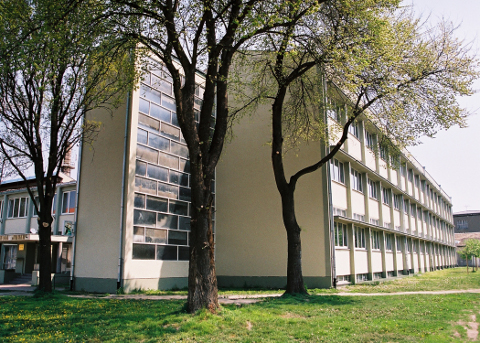 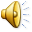 В  ШКОЛЕ  УЧИТСЯ  1500  УЧЕНИКОВ  В  55  КЛАССОВ
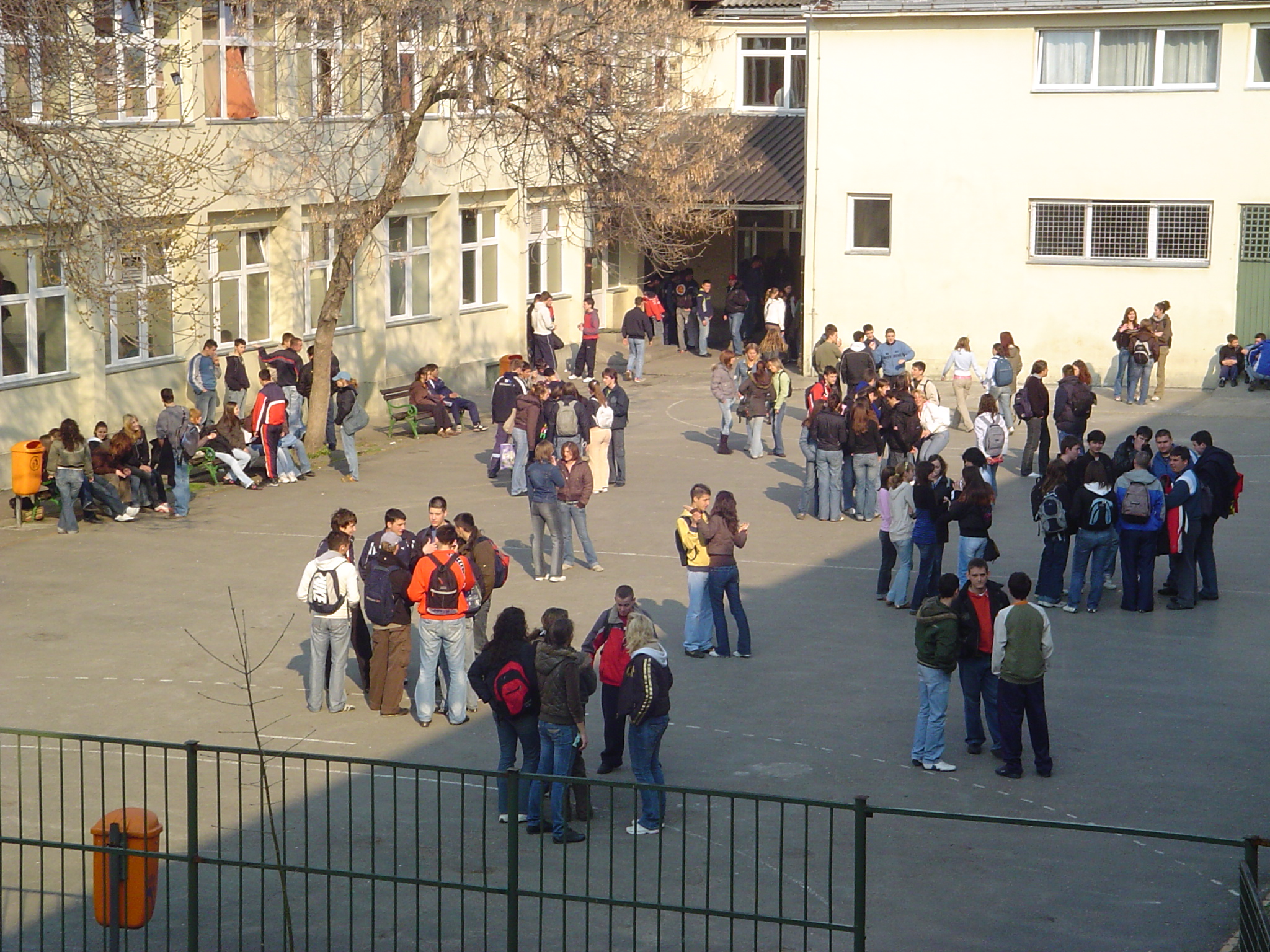 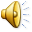 ЕЁ  ОСНОВНОЙ  ЦЕЛЬЮ  ЯВЛЯЕТСЯПОДГОТОВКА  МОЛОДЫХ ЛЮДЕЙ К РАБОТЕ  А  ЗАТЕМ  ДЛЯ  ПРОДОЛЖЕНИЯ  ОБРАЗОВАНИЯ И  ДАЛЬНЕЙШЕГО  ПРОФЕССИОНАЛЬНОГО  РАЗВИТИЯ
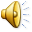 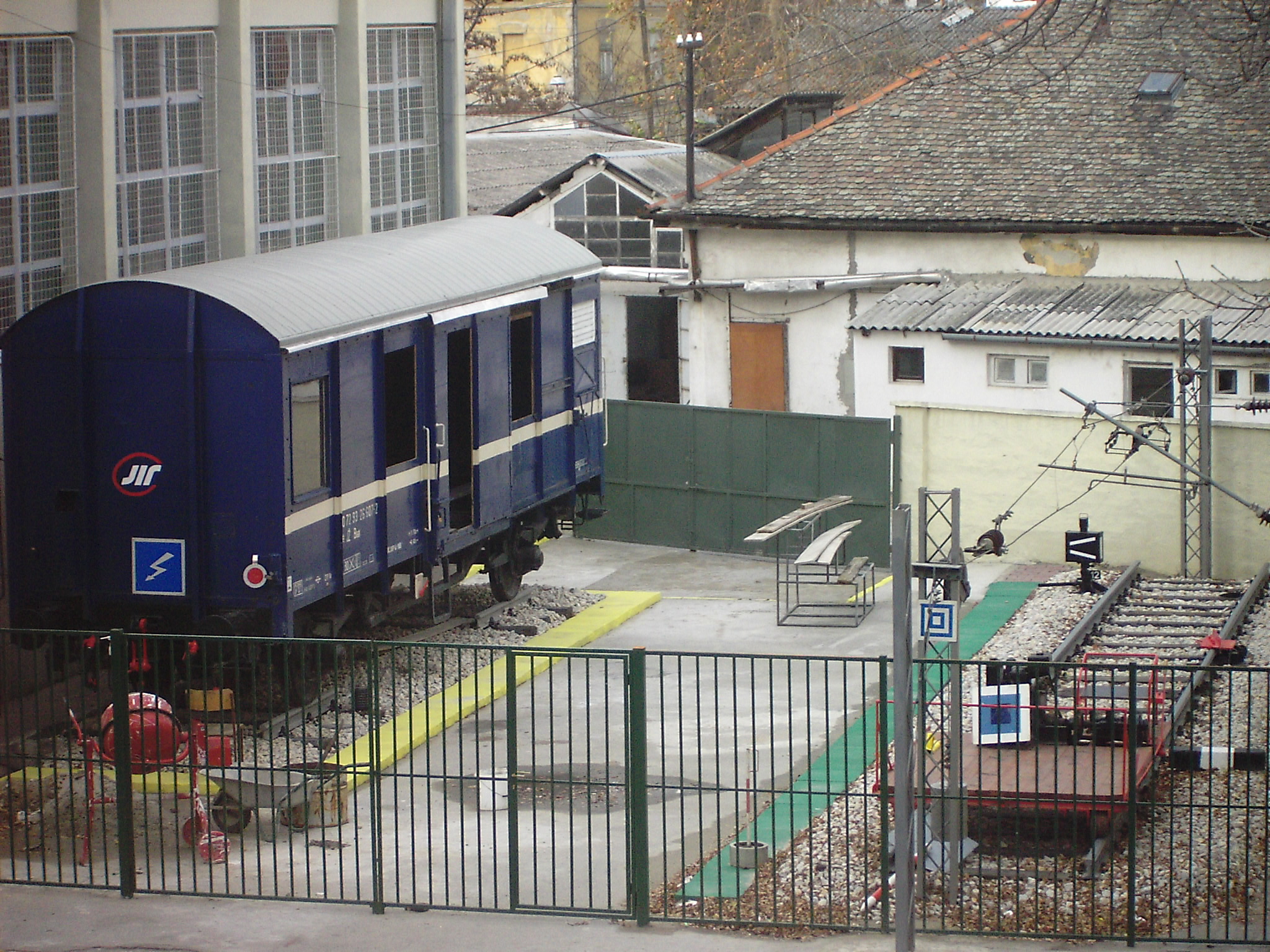 ШКОЛА  ИМЕЕТ  40  КАБИНЕТОВ ,ХОРОШО  ОБОРУДОВАННУЮ  ШКОЛЬНУЮ  БИБЛИОТЕКУ, СПОРТИВНЫЙ  ЗАЛ И ТРЕНАЖЕРНЫЙ  ЗАЛ ДЛЯ  ПОТРЕБНОСТЕЙ  НАШИХ  УЧЕНИКОВ. В   ШКОЛЕ  СУЩЕСТВУЮТ  3 МОТОЦИКЛА 10 АВТОМОБИЛЕЙ И 2 ГРУЗОВИКА .
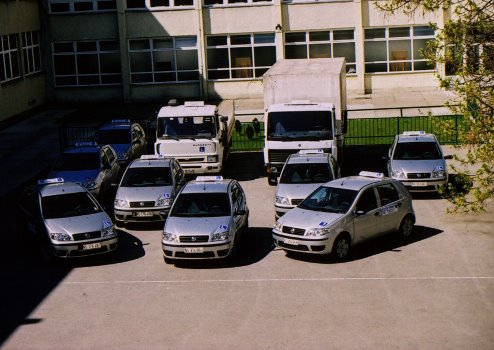 НАШИ  УЧЕНИКИ  С  ПРЕПОДАВАТЕЛЯМИ  ГОТОВЯТ  РАЗНЫЕ  КУЛЬТУРНЫЕ МЕРОПРИЯТИЯХ
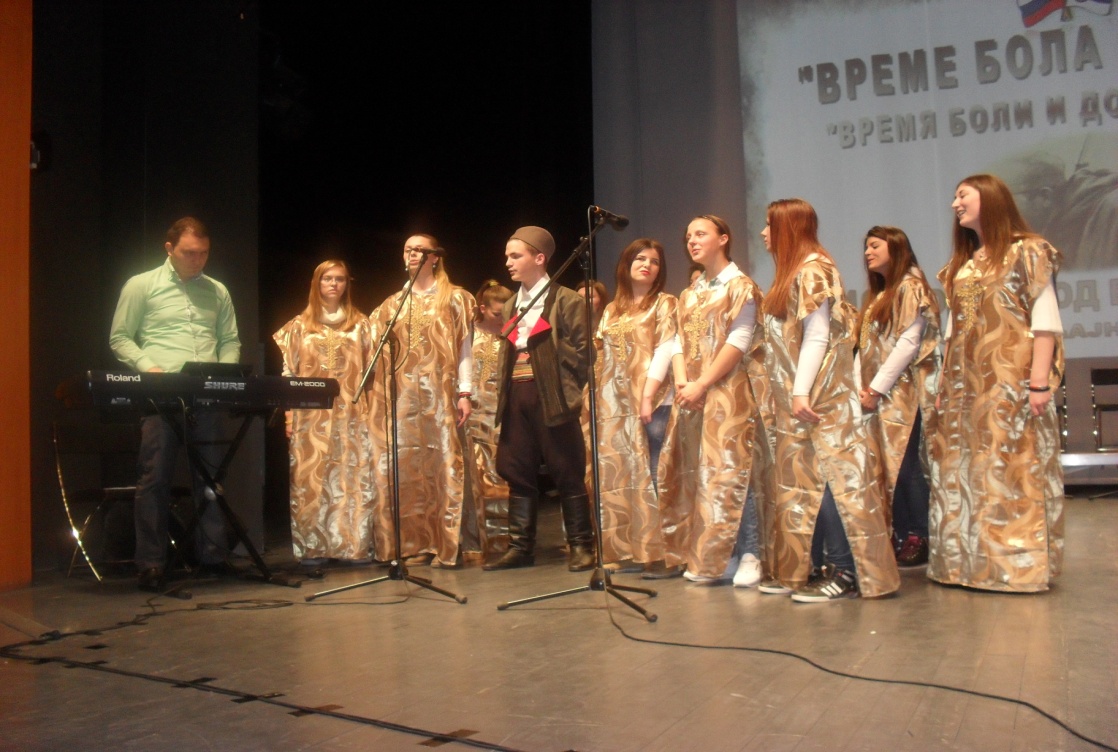 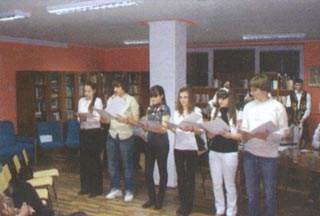 И  ТОЖЕ И СПОРТИВНЫЕ  СОРЕВНОВАНИЯ
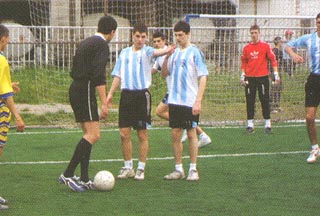 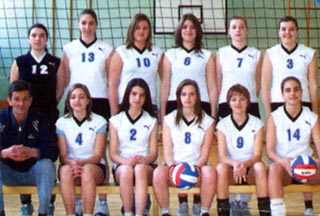 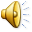 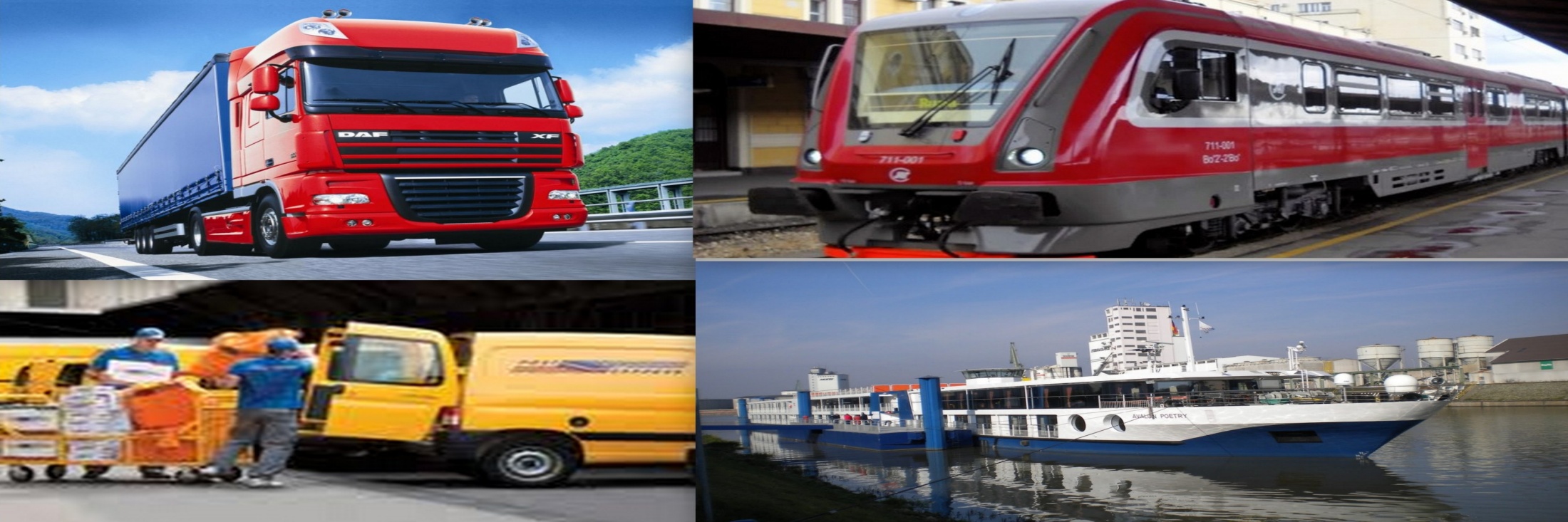 В  ШКОЛЕ  СУЩЕСТВУЕТ  5  ВИДОВ  ПРОФИЛЕЙ1.ДОРОЖНЫЙ  ТРАНСПОРТ 2. ВНУТРЕНИЙ   ТРАНСПОРТ3.ПОЧТОВОЙ  ТРАНСПОРТ4. ВОДНЫЙ  ТРАНСПОРТ5.ЖЕЛЕЗНОДОРОЖНЫЙ  ТРАНСПОРТ
1.  Дорожный  транспорт  готовит  диспечеров автотранспорта ,рабочих  на  осмотру  и  ремонту,  экономистов  и  специалистов  на  регистрации  и  страхованию  средств  транспорта.
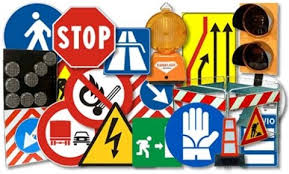 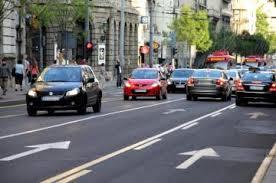 2 . Внутрений  транспорт Техник  внутреннего  транспорта  может  работать  на  производственных  предприятиях ,складах ,  товарно транспортных  центрах, портах , вокзалах,  аэропортах   осуществляя транспортные  услуги  складирование  товаров  экспорта  и  импорта .
Водитель транспортного  средства

Управляет  транспортным  средством  категории А  Б  и  Ц .
Ученики  в  процесе  обучения  получают  водительские  права.
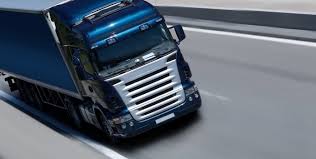 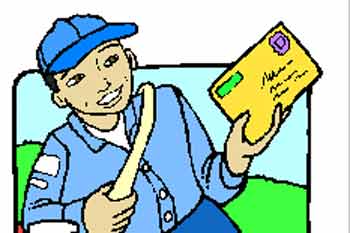 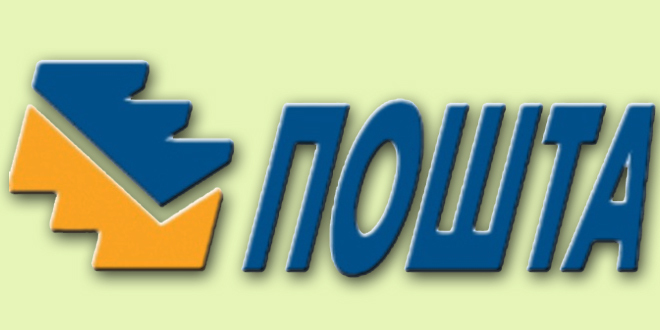 3. Почтовый  транспортТехник  почтогого  транспорта  выполняет  доставу  почты  ,работу  почтогого  служащего  , учёт  и  анализ  данных , работу  телефониста  ,телепринтериста  . Может  работать  в  почтовых  отделениях , банках  , страховых  учреждениях...
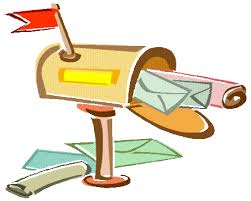 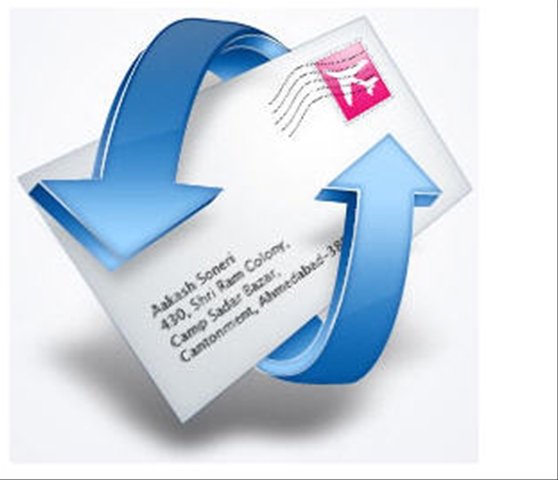 4.Водный  транспорт Техник  водного  транспорта  осуществляет  управление  водным  транспортом,  маневрирование ,  введение  в  навигацию ... Работает  в  диспечерской  службе ,  пристанях  , в  управлении  водного  транспорта ,  руководит  командой  и  её работой...
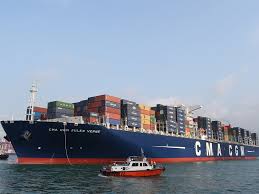 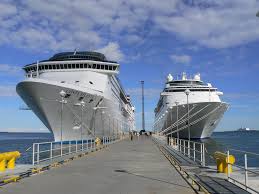 5.  Железнодорожный  транспорт Организация   управления  на  железнодорожном  транспорте . Осуществляет  важную  работу  в  железнодорожных  службах   таких  как  регулирование  движения  поездов ,  проездных  документов  ...
ДОРОГИЕ ДРУЗЬЯ 
ДОБРО  ПОЖАЛОВАТЬ!